36x24 Poster Template: 82 pt
Authors: 45 pt 
Affiliations: 38 pt
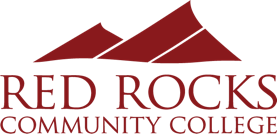 Body text: 32pt
This poster template is 24 inches tall and 36 inches wide. 

To use this template, remove text and images. Copy and paste your poster text and insert your own charts, graphs, diagrams and pictures. Some helpful hints:

Minimize the amount of text!
Be precise & succinct
Where possible use diagrams or symbols
ALL text should be large enough to read from several feet away- even figure captions!
- Subheading -
To create a new table:
Insert  Table 
Use the grid to select the number of rows and columns
Use the “Table Tool’s” Layout ribbon to add/delete rows or columns.
- Subheading 35 pt -
Here you will discuss your results– you may use a bulleted list, chart as shown below, or another way to illustrate/explain your results.
Introduction 42 pt
Results
Results (continued)
Discussion
Methods
Table 1.
Aenean imperdiet. Etiam ultricies nisi vel augue. Curabitur ullamcorper ultricies nisi. Nam eget dui.
Figure 1. Figure header: 28 pt
Figure text: 25 pt. Aenean imperdiet. Etiam ultricies nisi vel augue. Curabitur ullamcorper ultricies nisi. Nam eget dui.
Here is where you will discuss Methods for your research- how did you research your topic/carry out your research. 

Your hands-on research should be explained here the steps, data collection/experimentation, etc. so that it is transparent and repeatable for others. BUT NOT WORDY!

(You may elect to use a SmartArt graphic as shown below
- Subheading -
You may discuss other parts of your results here and use the space below for a visual.

You may discuss other parts of your results here and use the space below for a visual.
Here is where you will discuss your results, wider implications of your study/issue, and potential future steps/recommendations you have.
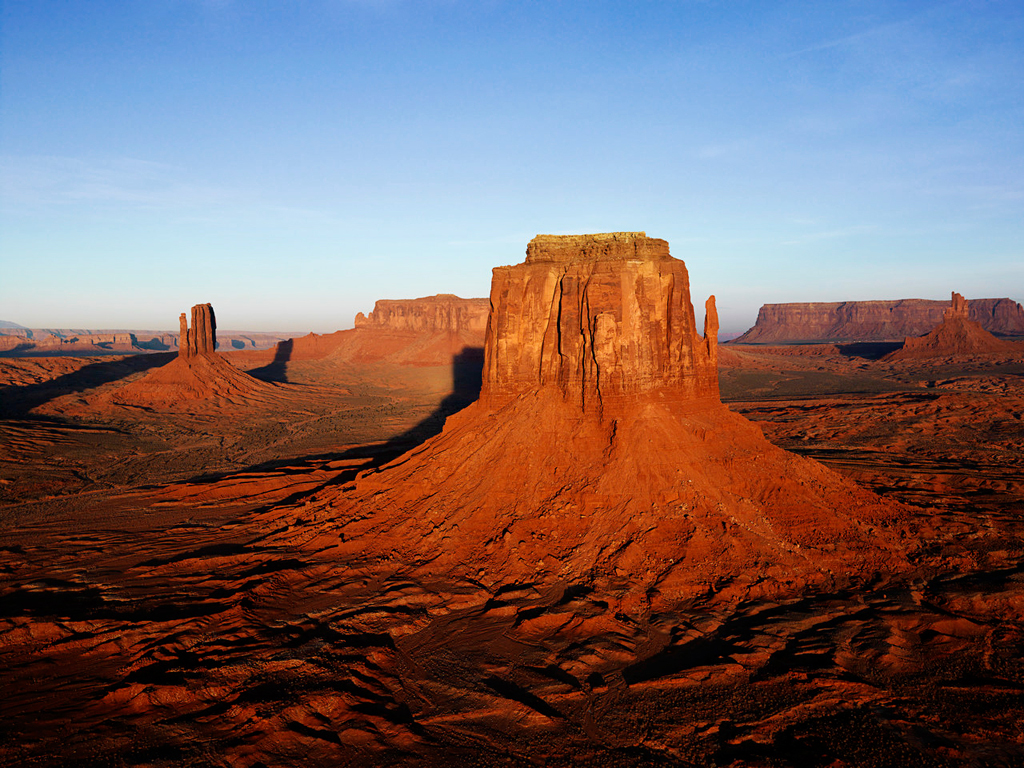 Please use the APA method of citation. 
Minimum 5 sources – lab research guide,  journal articles, research/evidence based websites (EPA, CDC, etc.) or books are permitted.
Figure 2.
Aenean imperdiet. Etiam ultricies nisi vel augue. Curabitur ullamcorper ultricies nisi. Nam eget dui.
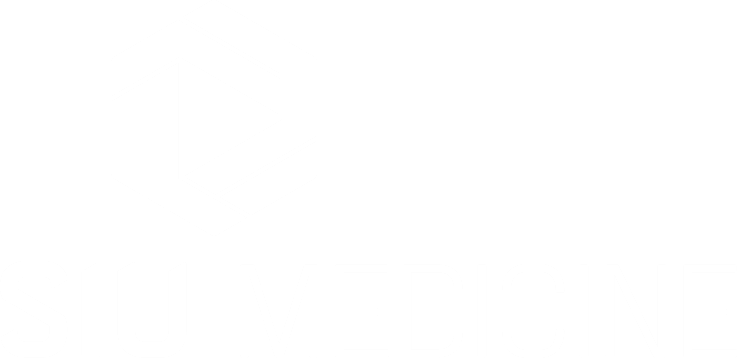 References
[Speaker Notes: THESE SECTIONS MAY BE EDITED

You can use PowerPoint’s SmartArt to create flow charts and other types of diagrams.

Insert  SmartArt
Select a diagram appropriate for your needs 
Use the “insert text” box to label and add to your diagram.
You can bring this box back up by clicking the SmartArt image and selecting the  arrow on the left-hand side of the boundary box.
Clicking on the art will add Format and/or Design “SmartArt” ribbons to your menu options. These ribbons you to add sections to your diagram, change and edit shapes, define color schemes, rotate images, etc.

PowerPoint allows you to create basic charts, graphs, and tables. To insert a chart or graph:
Insert  Chart
Select the type appropriate for your data.
Input your data to the popup.
The Design and Format “Chart Tools” ribbons will allow you to edit data and change the colors and layout of your chart.
In PP 2013, clicking the graph pulls up “Chart elements,” “Chart styles,” and “Chart layout” buttons.
Add captions using a text box.]